Презентация «Вводные слова и выражения»Автор: учитель ОГКООУ  «Санаторная школа-интернат»г.ШуяКокарева С.Ю.
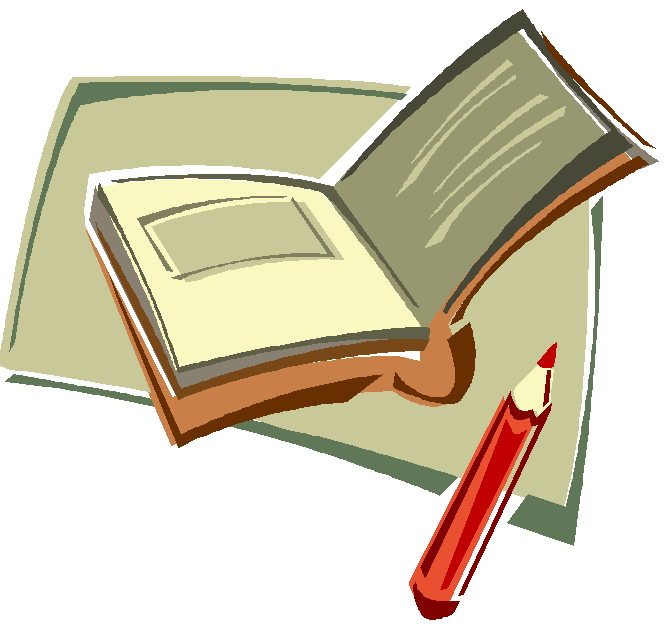 Вводные слова – это специальные слова и словосочетания, которые:
1) выражают отношение говорящего к сообщению; 
2)  не связаны с другими словами предложения ни сочинительной, ни подчинительной связью; 
3) не являются членами предложения; 
4) выделяются в устной речи интонацией, а на письме запятыми.
Примеры:
Я, безусловно, выполню обещание (предложение с вводным словом).
Ты, по крайней мере, выполнил часть задания (с вводным словосочетанием).
Вы, я слышал, были заграницей (с вводным предложением).
Знаки препинания в предложениях с вводными словами, словосочетаниями и предложениями:
Обычно выделяются запятыми:Ты, похоже, был прав. 
Могут выделяться скобками или тире, если содержат добавочные замечания или пояснения:Кто-то – не знаю зачем – потушил свет.
    Этот роман (если вы его читали) вполне может повлиять на ваш образ мыслей 
Если вводное слово стоит в начале или в конце обособленного оборота, то оно не отделяется от него запятой:Катя произнесла красочную речь, должно быть заготовленную заранее
Не являются вводными и не выделяются знаками препинания слова:

Вдруг, авось, только, будто, как будто, 
вряд ли, якобы, ведь, именно, даже, 
едва ли,  якобы, почти, непременно, как 
раз, обязательно, вот, все-таки и др.

Авось он  образумится.
Он как будто ждал этого.
А ведь я предупреждал.
Слова
 наконец, значит, однако 
могут быть или не быть вводными
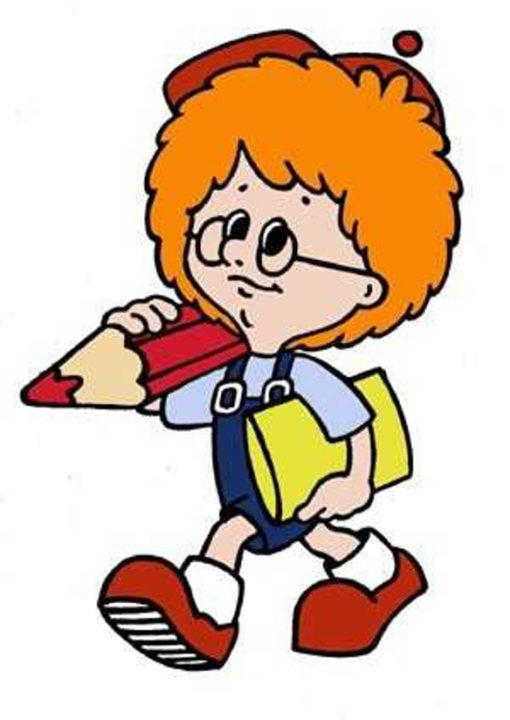 Наконец:
- слово является вводным, если оно синонимично слову еще, показывает отношение говорящего к событиям или обозначает порядок мыслей:
Глеб принес, наконец, обещанную книгу.
- слово не является вводным в значении «напоследок», «после всего», «в результате всего»:
Наконец он проснулся.
Значит:
слово является вводным, если оно синонимично вводному слову следовательно:
    Успеем вернуться к вечеру, значит, сможем хорошо выспаться.
 слово не является вводным, если оно синонимично слову означает:
    Для Володи автомобиль значит больше, чем средство передвижения.
Однако:
 слово является вводным, если стоит в середине предложения:
Петр, однако, решил поступить по-своему.
 слово не является вводным, если оно стоит в начале предложения (имеет значение противительного союза но):
Однако Петр решил поступить по-своему.
Проверь свои знания:
1. Выпишите цифры, обозначающие запятые при вводном слове.Но учительница,(1) словно шутя,(2) спросила его: «Ты,(3) наверное,(4) хочешь сесть с Черновой,(5) да?». И Толе показалось,(6) будто он и правда всегда мечтал сидеть рядом с Черновой.
2.Выпишите цифры, обозначающие запятые при вводной конструкции.Проводив маму с отцом в очередную командировку,(1) мы с бабушкой тут же,(2) как заговорщики,(3) собирались на экстренный совет. Невысокая,(4) сухонькая,(5) с коротко подстриженными волосами,(6) бабушка напоминала озорного мальчишку. А этот мальчишка,(7) как говорили,(8) сильно смахивал на меня
3. Выпишите цифры, обозначающие запятые при вводном слове. Игрушечное царство,(1) казалось,(2) послушно задрало голову и взирало на неё снизу вверх. Так смотрела на Ларису и я. Как кукла она была более необычной,(3) поражающей воображение,(4) чем я как человек.
4. Выпишите цифры, обозначающие запятые при вводном слове.По мере перехода в высшие классы свободного времени,(1) конечно,(2) становилось меньше,(3) появились другие интересы,(4) и воинские упражнения мои почти прекратились. Не бросил я только гимнастики и преуспевал в «военном строе»,(5) который был введён в программу реального училища в 1889 году.
5. Выпишите цифры, обозначающие запятые при вводной конструкции.– Почему это матери,(1) как правило,(2) детей любят,(3) а не понимают? Вот раньше было: «Благословляю тебя,(4) сын мой,(5) на подвиг...»
6. Выпишите цифры, обозначающие запятые при вводном слове.Да,(1) я,(2) безусловно,(3) простой и примитивный кинозритель,(4) как большинство людей. От кино я именно и жду полного преображения,(5) окончательного обмана – «чтоб не думать зачем,(6) чтоб не помнить когда». Театр на это не способен,(7) да и не претендует.
7. Выпишите цифры, обозначающие запятые при вводном слове.Потом,(1) кстати,(2) она нам рассказывала,(3) что знала про Сталинградскую битву,(4) про то,(5) как наши держались за каждый камень.
8. Выпишите цифры, обозначающие запятые при вводной конструкции.Я долго думал о том,(1) почему мама нисколько не бранила меня,(2) почему она,(3) на моё счастье,(4) даже обрадовалась,(5) что чашку разбил я,(6)а не Бум.
9. Выпишите цифру(-ы), обозначающую(-ие) запятую(-ые) при вводном слове.На обратном пути вместе со стрелками подтягивал солдатскую песню: Греми,(1) слава,(2) трубойЗа Дунаем за рекой. Словом,(3) прижился в военной среде,(4) приобретя приятелей среди офицерства,(5) а ещё более – среди солдат.
10. Выпишите цифры, обозначающие запятые при вводной конструкции.Отворилась дверь,(1) и вошла Оксана в длинной новой кофте в стиле «ретро»,(2) или,(3) как она называла,(4) «ретрухи».– Пап,(5) ну скажи ей,(6) – громко пожаловалась Оксана. – Чего она мне нервы мотает?
Ключ:
1- 3, 4
2- 7, 8
3- 1, 2
4- 1, 2
5- 1, 2
6- 2, 3
7- 1, 2
8- 3, 4
9- 3
10- 3, 4
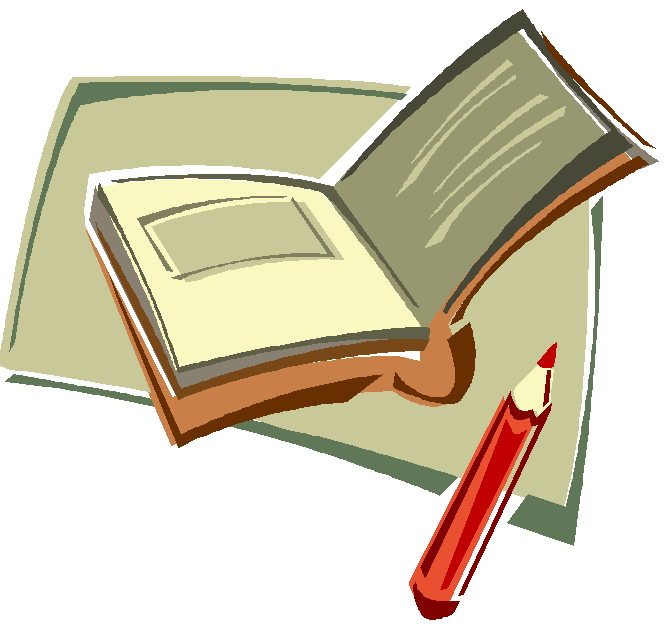 http://raal100.narod.ru/index/0-59
http://hallenna.narod.ru/russian_GIA_2015_10.htm
http://doc4web.ru/russkiy-yazik/konspekt-uroka-vvodnie-slova-i-znaki-prepinaniya-pri-nih-klass.html